Development 101
Hilary Odom
Director of Corporate and Foundation Relations
Chicago Shakespeare Theater
Your organization’s trusty development officer…
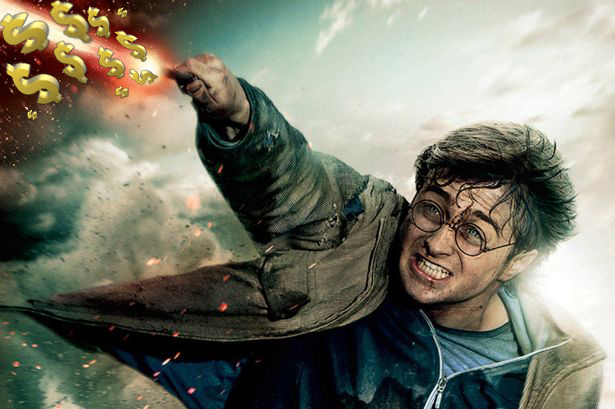 …perception
Your organization’s trusty development officer…
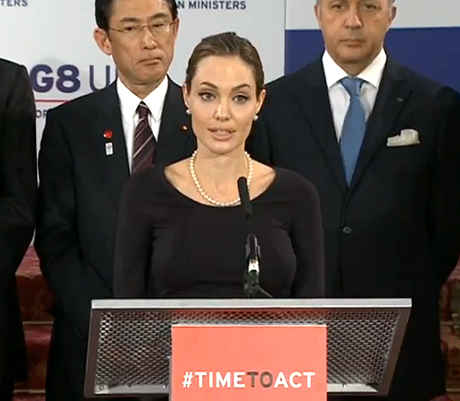 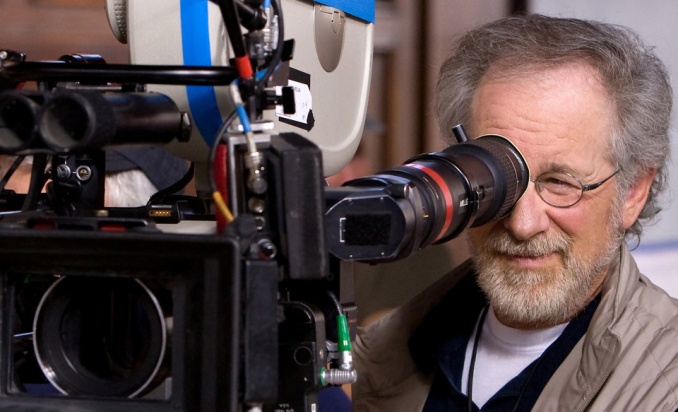 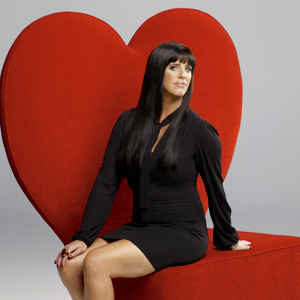 Story Teller
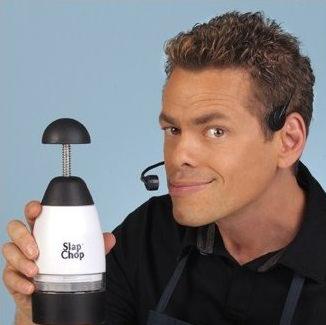 Advocate
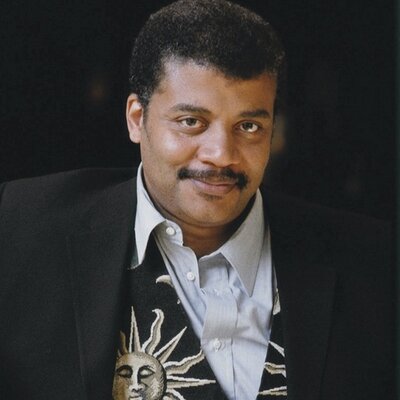 Matchmaker
…reality
Spokesperson
Researcher
Donor Motivation: Building strong relationships
BOARD MEMBERS
  Your biggest fans!
  Personal/Professional investment
  Civic Leadership
INDIVIDUAL DONORS
  Emotional connection to the work
  Direct community impact
FOUNDATIONS
  Mission-based investment
  Demonstrated results
CORPORATIONS
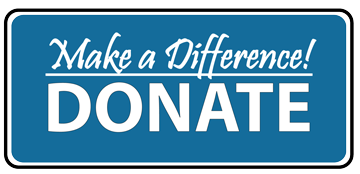   Brand/Values alignment
  Employee engagement
  Local community investment
Our information toolkit…
Letters
Participation
Photo/video documentation
Partnerships
Outreach 
efforts
Anecdotes
Email 
responses
Survey 
results
Published research
Direct feedback (participants and staff)
Demographics
Trends
Services offered
Observation
Frequency 
of service
Social media engagement
…to create donor-centered communications
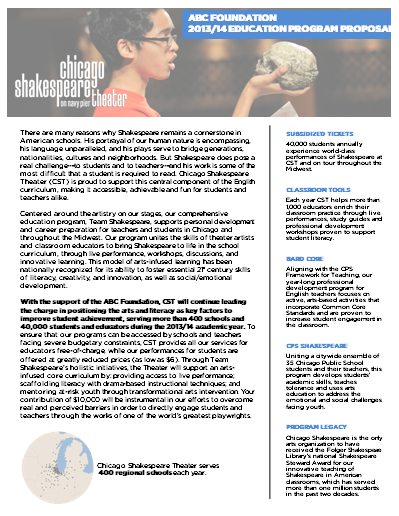 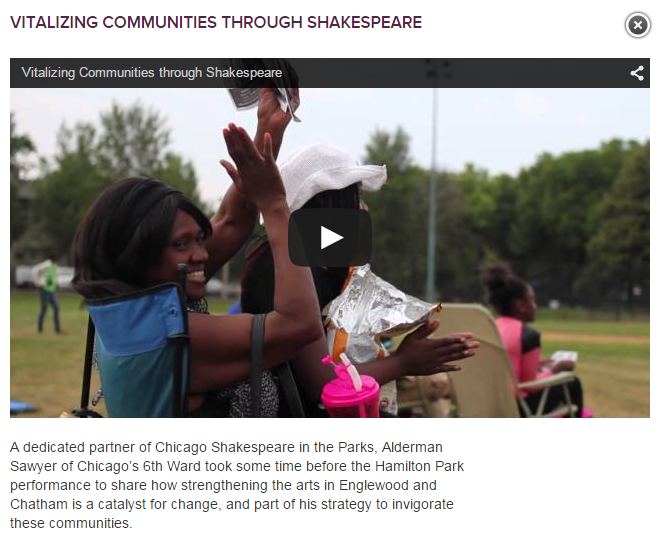 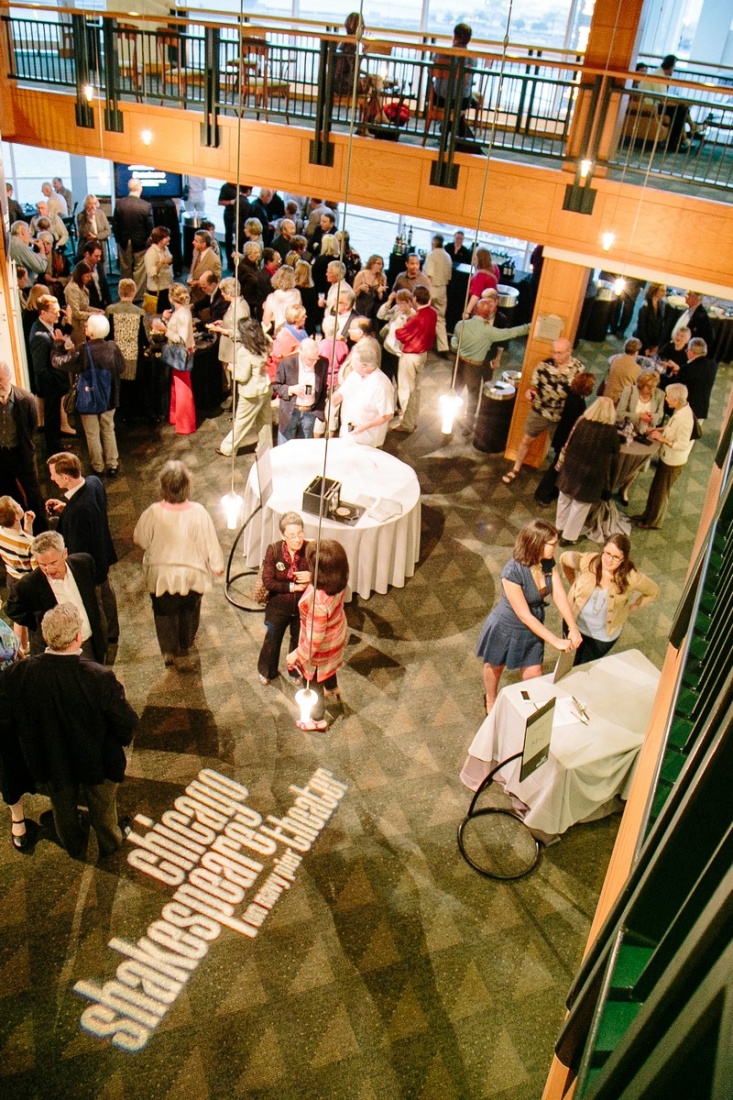 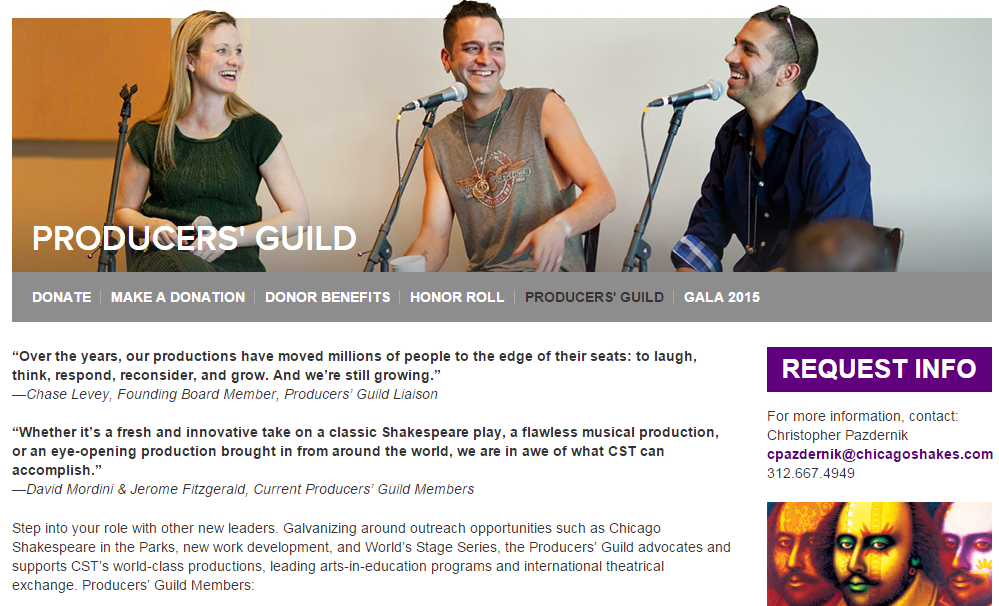 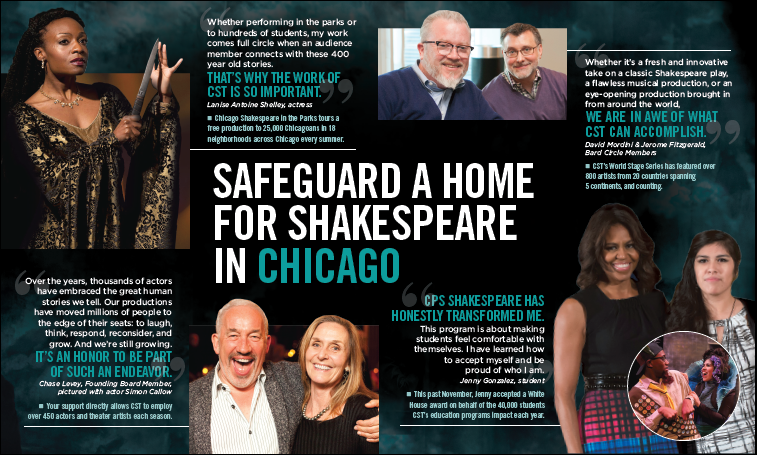 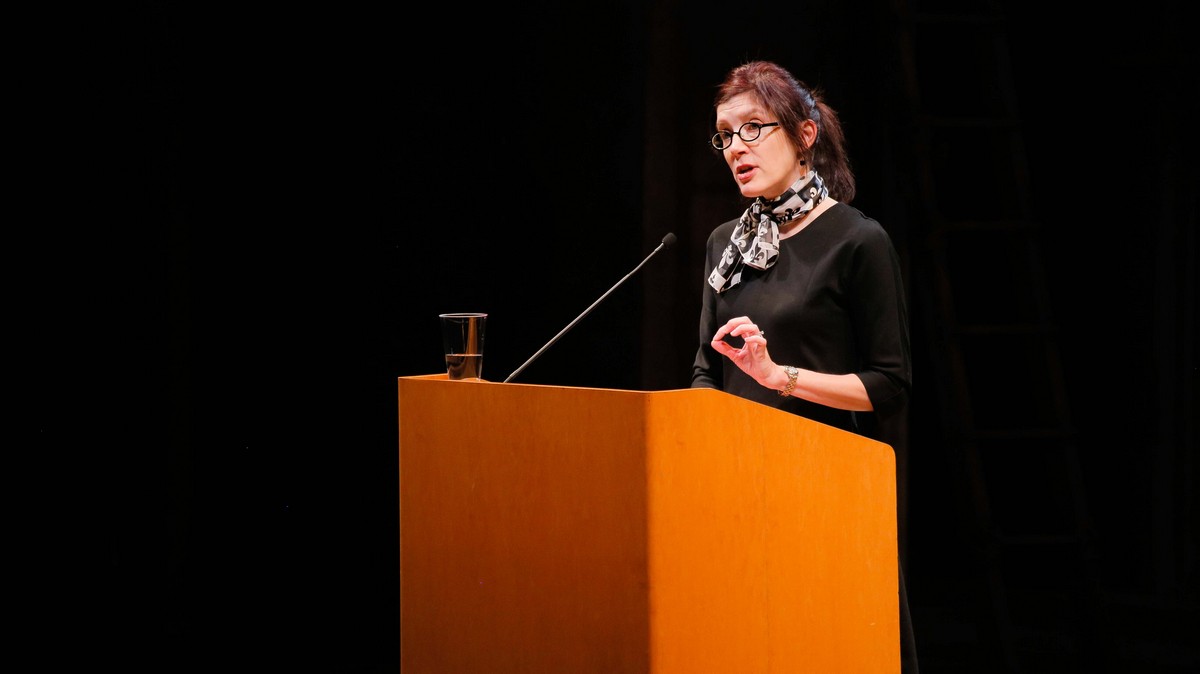 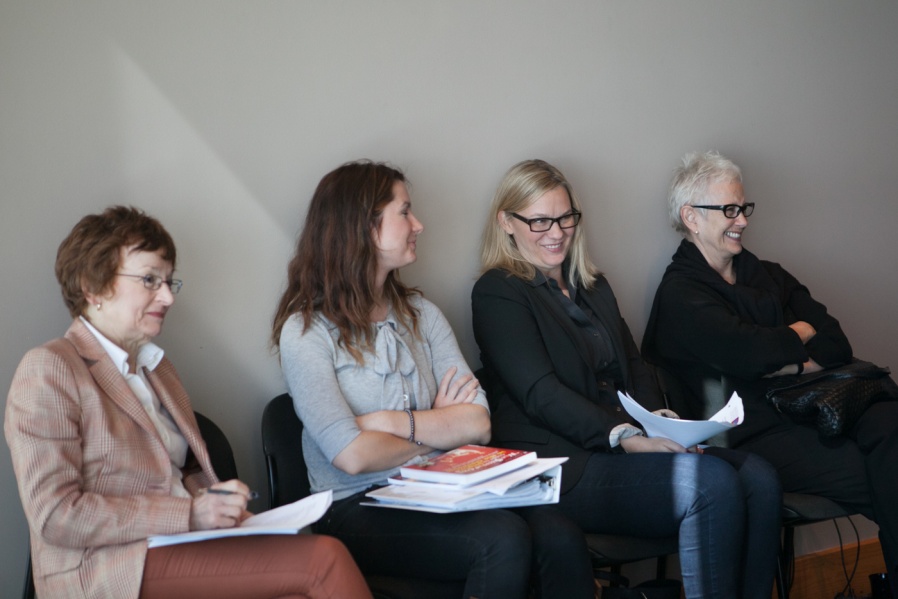 Program Evaluation
“The unexamined life is not worth living.” –Socrates
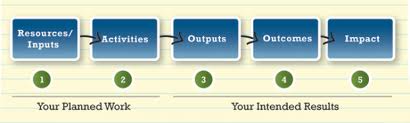 What do you hope to achieve?
How do you know this is realistic?
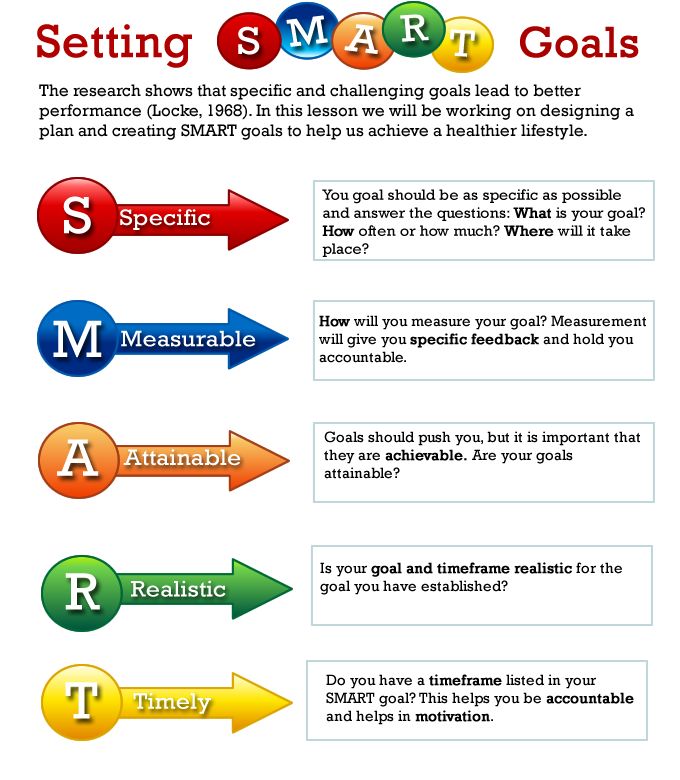 How will you know if you are on track?
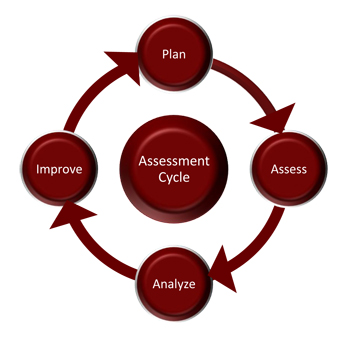 What methods can you use to improve how your program operates?
How will your short-term achievements contribute to a longer-term impact?
This is your opportunity to provide real-world context for your program results!
Program Budget
“Mo money, mo problems.” –Notorious B.I.G.
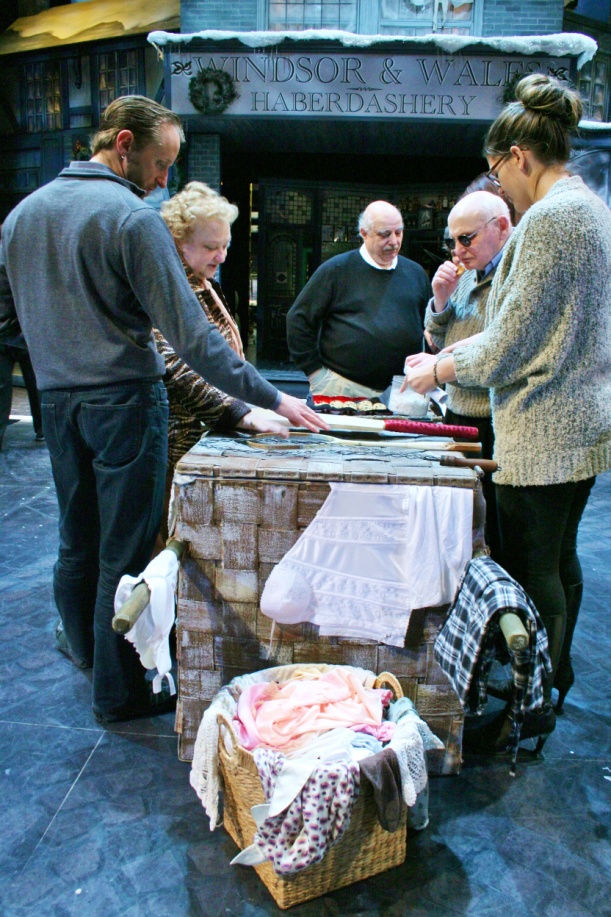 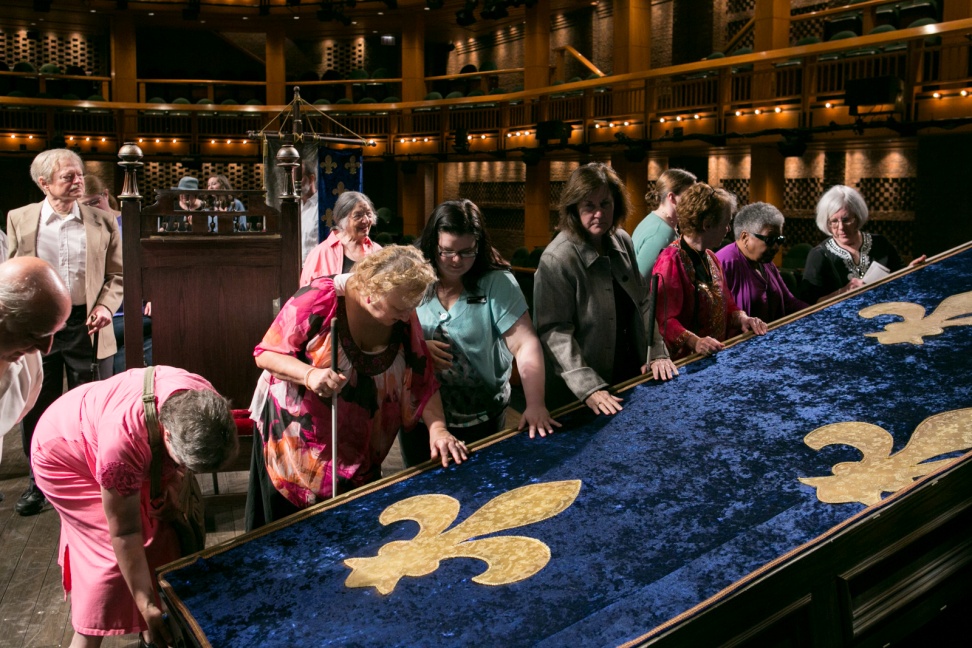 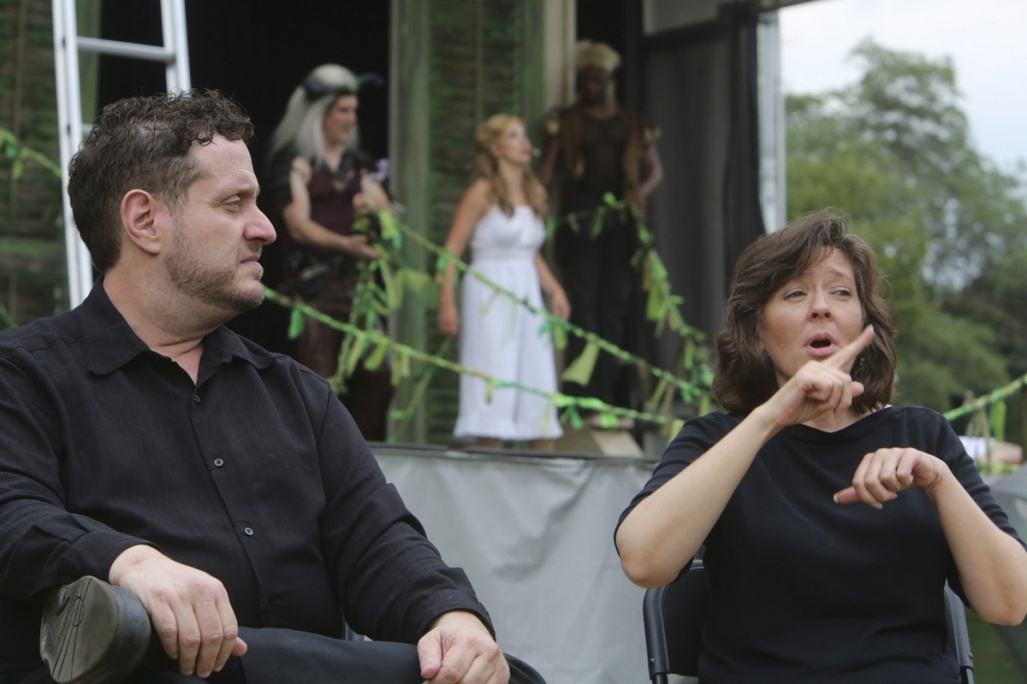 Parting Thoughts…
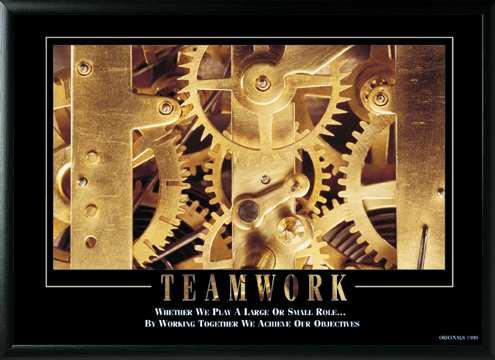 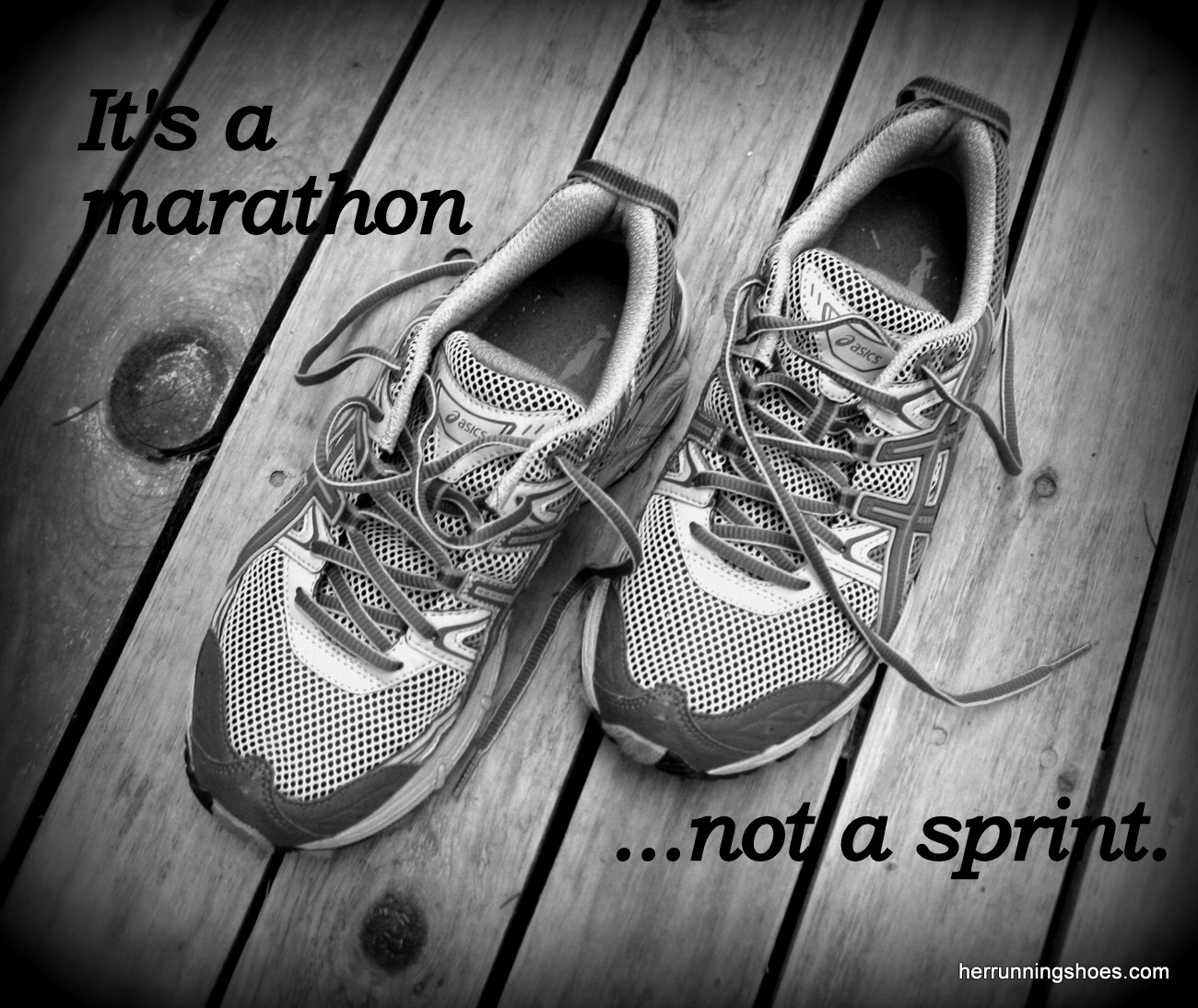